The Crucible
Arthur Miller
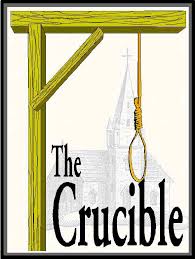 Activity Groups
Fear in the 1600s
▪ Witches	 ▪ Wizards	   ▪Disease		 ▪ Pagans         ▪“Indians”
▪ The Forest	    ▪Travel   	 ▪ Winter 
       ▪ Satan / Devil          ▪ Starvation
▪ New Ideas 	          ▪ The Court 		                ▪ Child Birth
“justice” in the 1600s
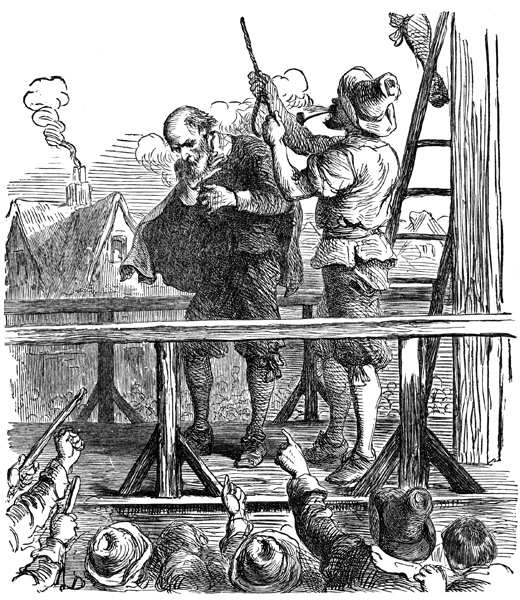 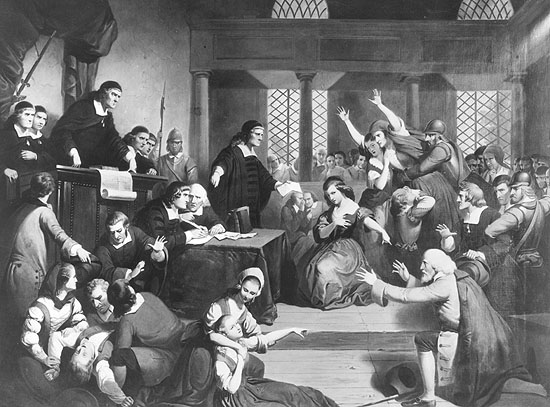 The Forest was Satan’s playground…
CULTURAL TIMELINE OF THE 1600s
SALEM WITCH TRIALS INTERACTIVE MAP
Fear in the 1950s
▪ Communism	 		▪ Nuclear War	   
     ▪ The End of the Family             ▪ Russia
▪ China            ▪ Desegregation                 ▪Polio
      ▪Another World War           ▪ Birth Contro
 ▪ New Ideas 		▪ Immigrants
How to spot a communist
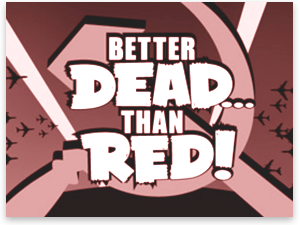 Fear Today
▪ Terrorists	 		▪ Chemical War	   
     ▪ Economic Collapse             ▪ Unemployment
▪ China            ▪ Desegregation                 ▪ Technology
      ▪ Gay Marriage           ▪ Global Warming
 ▪ New Ideas 		             ▪ Immigrants
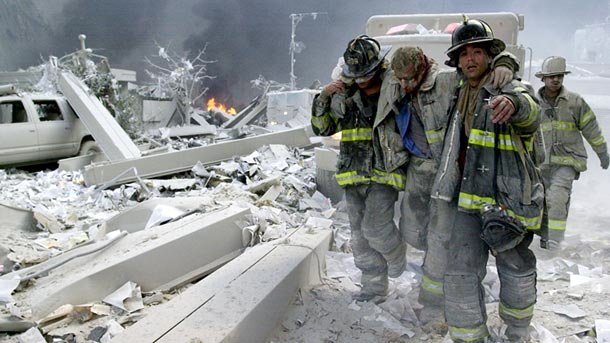 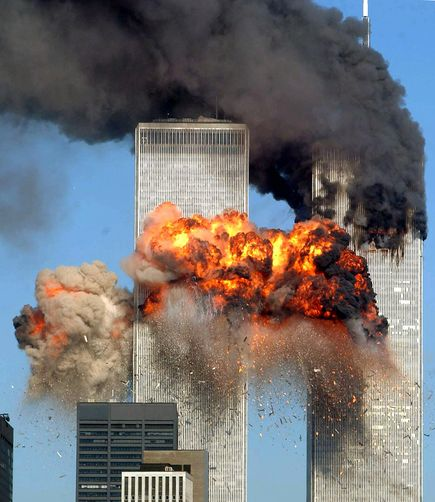 Activity #5
Siege Mentality
Definition: (noun) a feeling that you are in constant danger or are surrounded by enemies
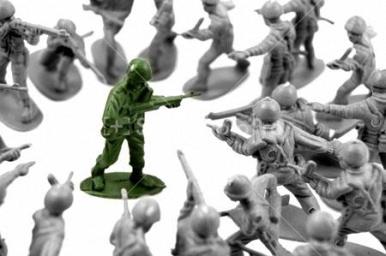 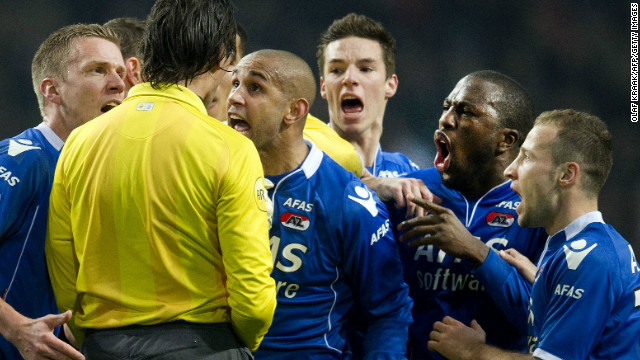 Arthur miller
Born in Harlem, New York, October 17, 1915 
Died at age 89 in 2005
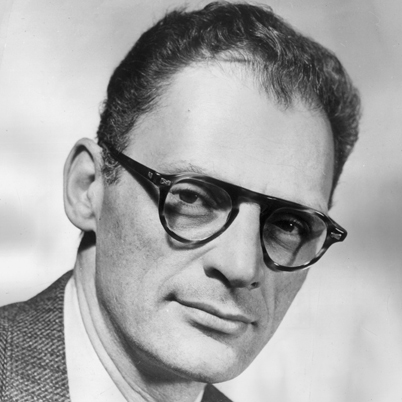 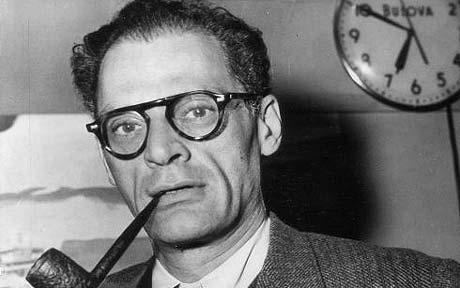 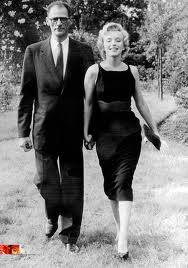 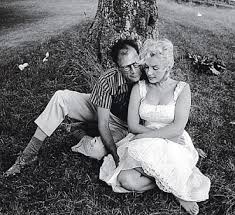 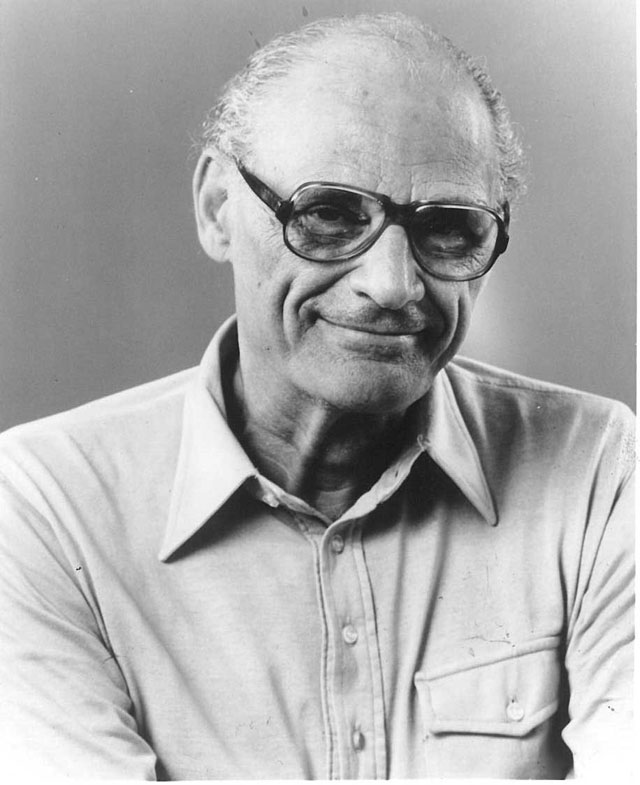 Arthur Miller
1929 – Stock market crashes, family in turmoil, no money for college
1940 – The Man Who Had all the Luck: terrible critic reviews
1946 – All my Sons: success on Broadway; earned Tony Award (Best Author)
1949 – Death of Salesman: huge success; earned triple crown of theatrical artistry
1956 – Divorced first wife, married Marilyn Monroe, began The Crucible
1957 - The House of Un-American Activities Committee refused to renew Miller's passport, and called him in to appear before the committee. This was due to his latest work, The Crucible, and the allegations that he was a communist
1961 – Wrote screenplay for Monroe’s film The Misfits shortly before divorcing Monroe
1968 – Final successful play, The Prince, was released
Sen. McCarthy
Born in Grand Chute, Wisconsin, November 14, 1908 
Died at age 48 in 1957
Red Scare -  A period of general fear of communists
McCarthyism -  Anti-Communist who felt that communists should be removed from the United States in order to keep democracy safe
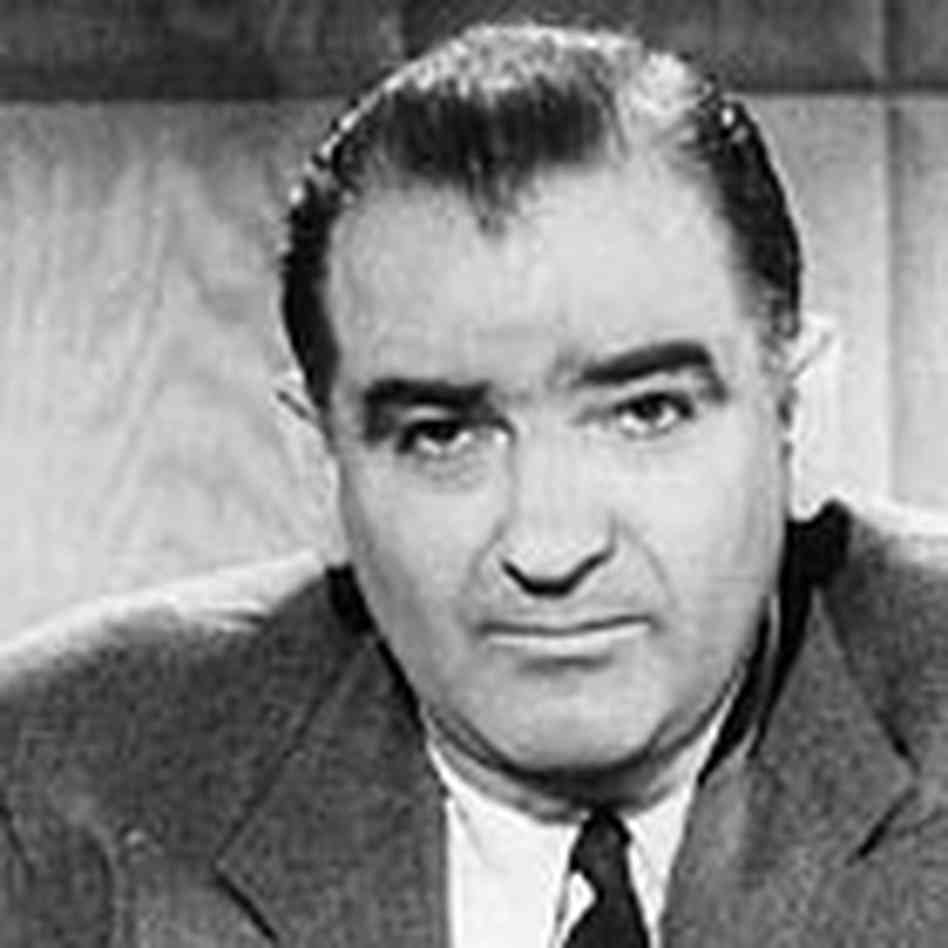 Public opinion
Salem witch trials
Salem Witch Trials began March 1, 1692. 
Women of a variety of ages, some as young as four, were accused of being witches 
Many men were also tried as wizards.
Trials usually resulted in an execution, very few accused were actually released alive. 
Executions were by hanging, and not in fact by burning as many people believe. 
One man was crushed to death for not entering a plea of guilty or not guilty
Salem Massachusetts
Salem Massachusetts
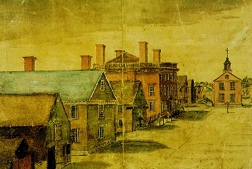 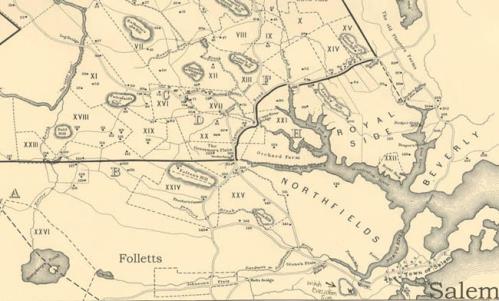 TERMS YOU SHOULD KNOW…
wagon			scaffold


Goody			poppet
Wagon:
Scaffold:
Goody Nurse:
Poppets
Poppets were essentially puppets or voodoo dolls that were used in witchcraft. They were a key part of the executions, especially for the first execution of Bridget Bishop. The typical poppet was made of rags and hog bristles.